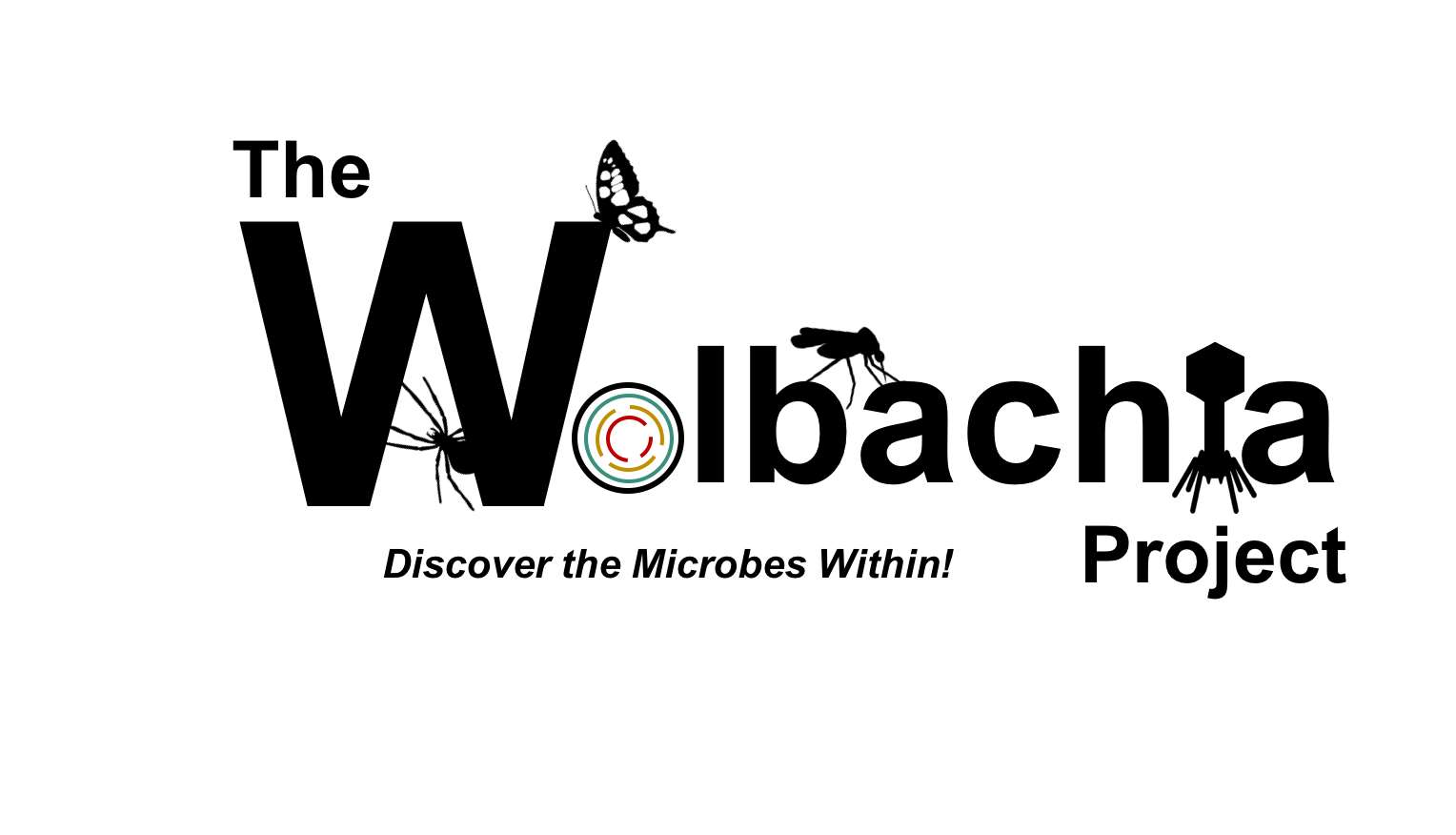 Wolbachia & 
Reproductive Parasitism
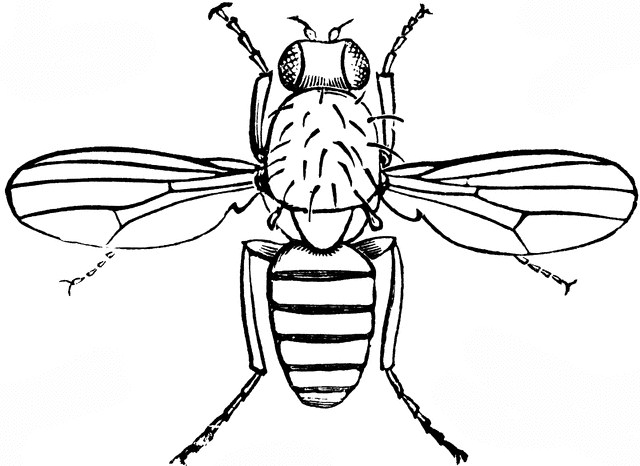 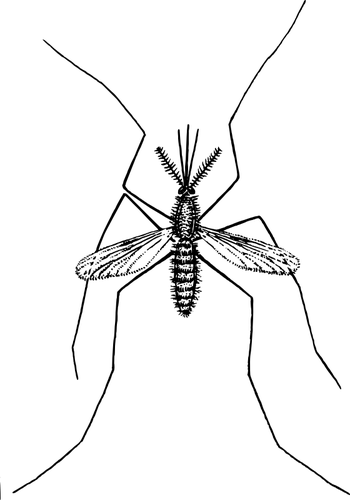 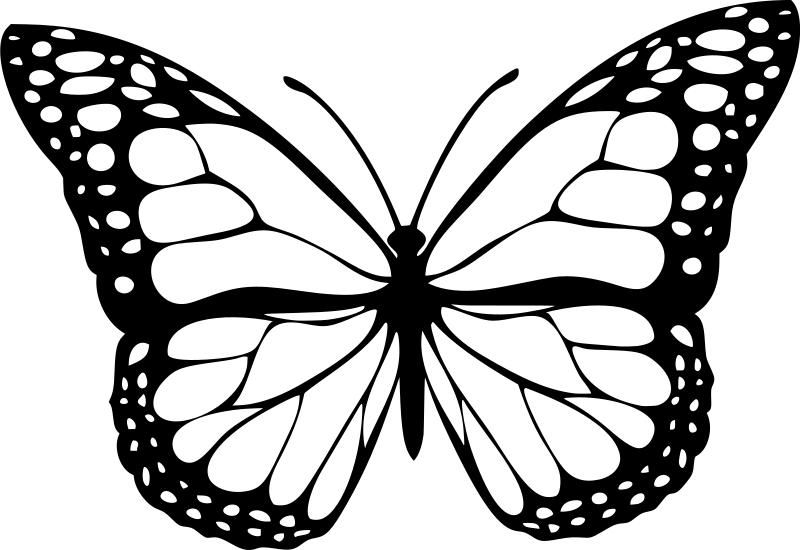 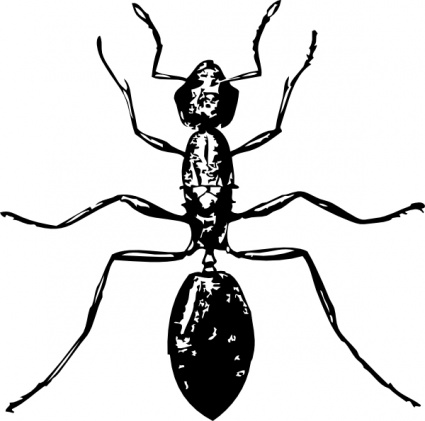 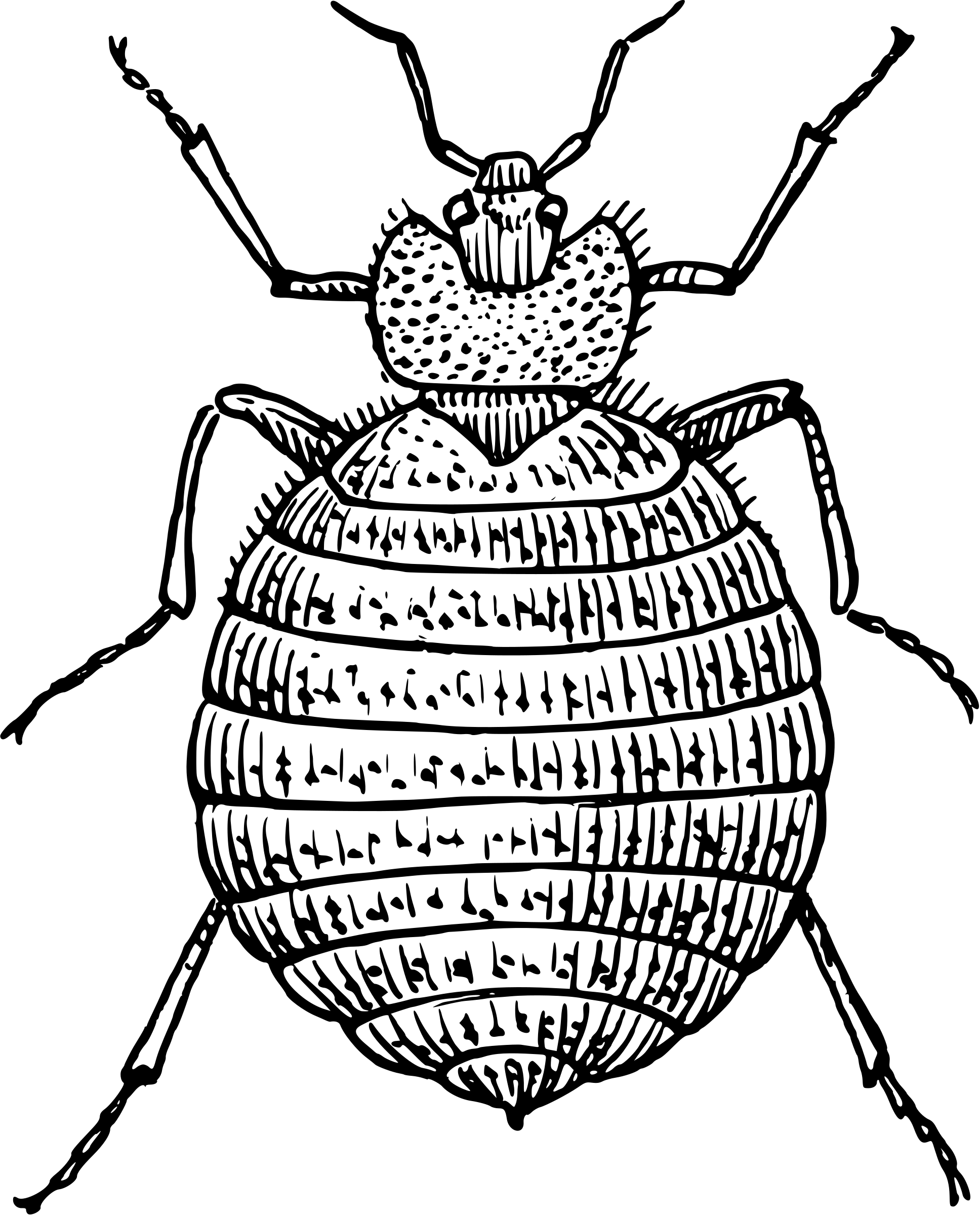 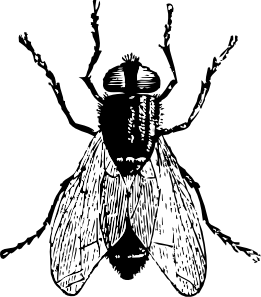 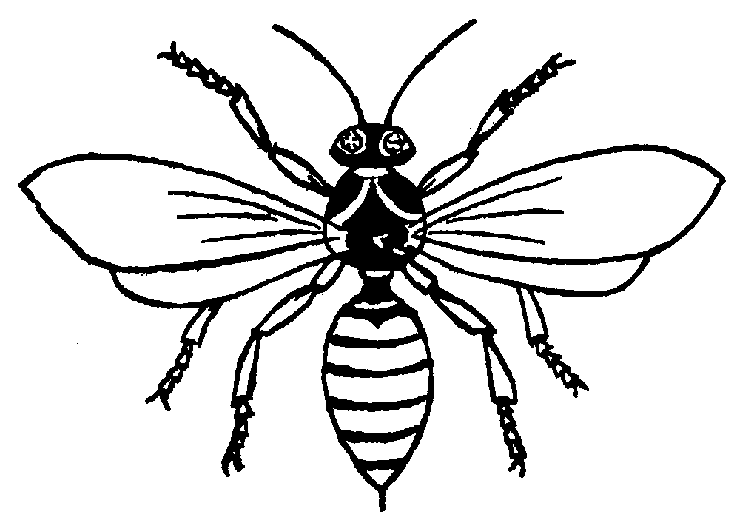 Wolbachia is a Reproductive Parasite
Assume that the average clutch size is 10 (5F : 5M). Record the expected number of male and female offspring for each arthropod and label the phenotype.
Observation:
Answer with:
Yellow fever mosquitoes are usually uninfected; therefore, offspring will develop normally.
Cheerios 
(or black pen)
Froot Loops 
(or colored pen)
In ladybugs, or lady beetles, Wolbachia can induce male-killing.
Froot Loops 
(or colored pen)
In roly polies, or pill bugs, Wolbachia can induce feminization.
Froot Loops 
(or colored pen)
In clover mites, a type of spider mite, Wolbachia can induce parthenogenesis.
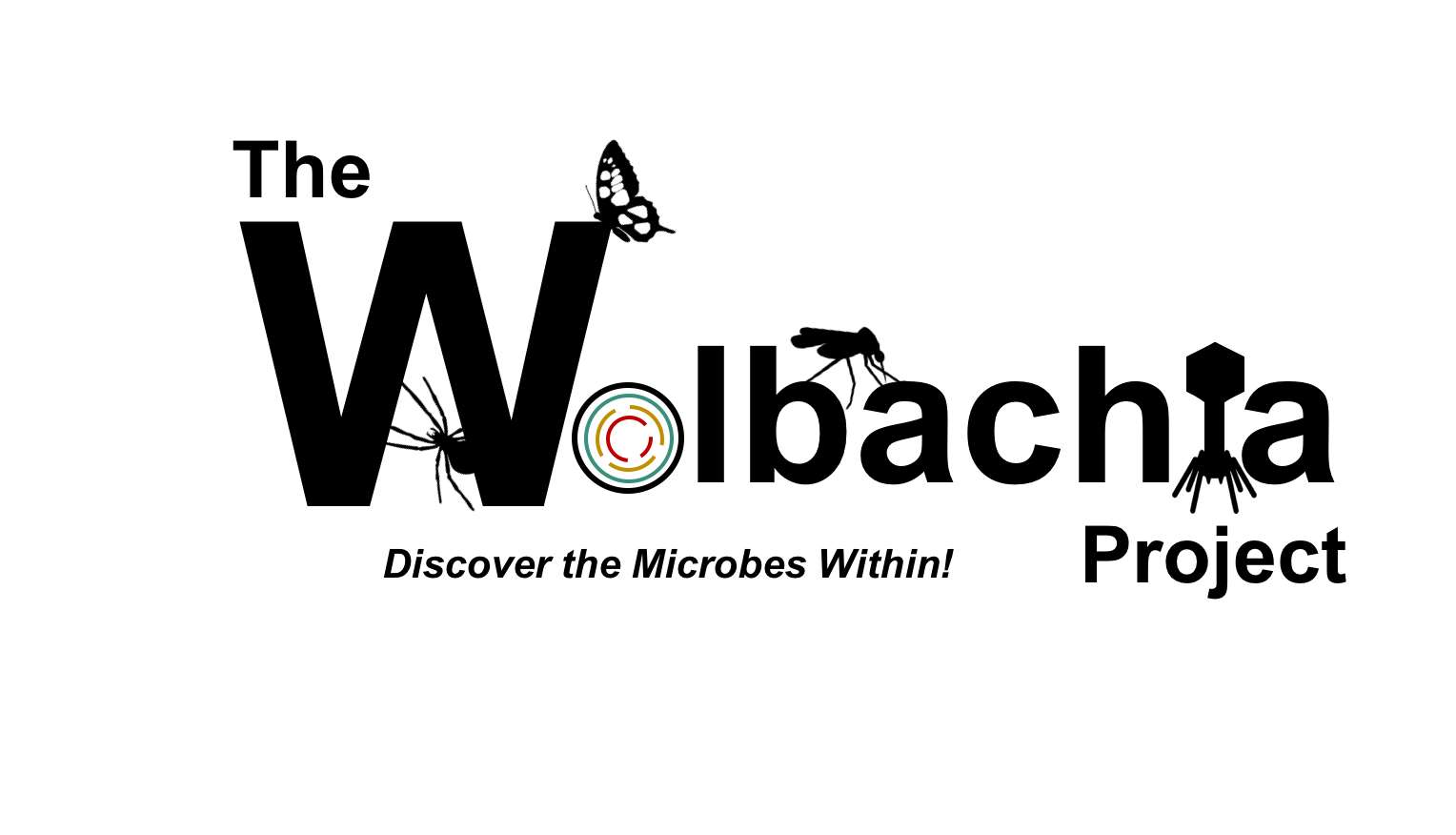 Key to Genetic Crosses
Wolbachia is maternally-transmitted
Wolbachia-infected
Uninfected
Female
Male
INFECTION STATUS
SEX
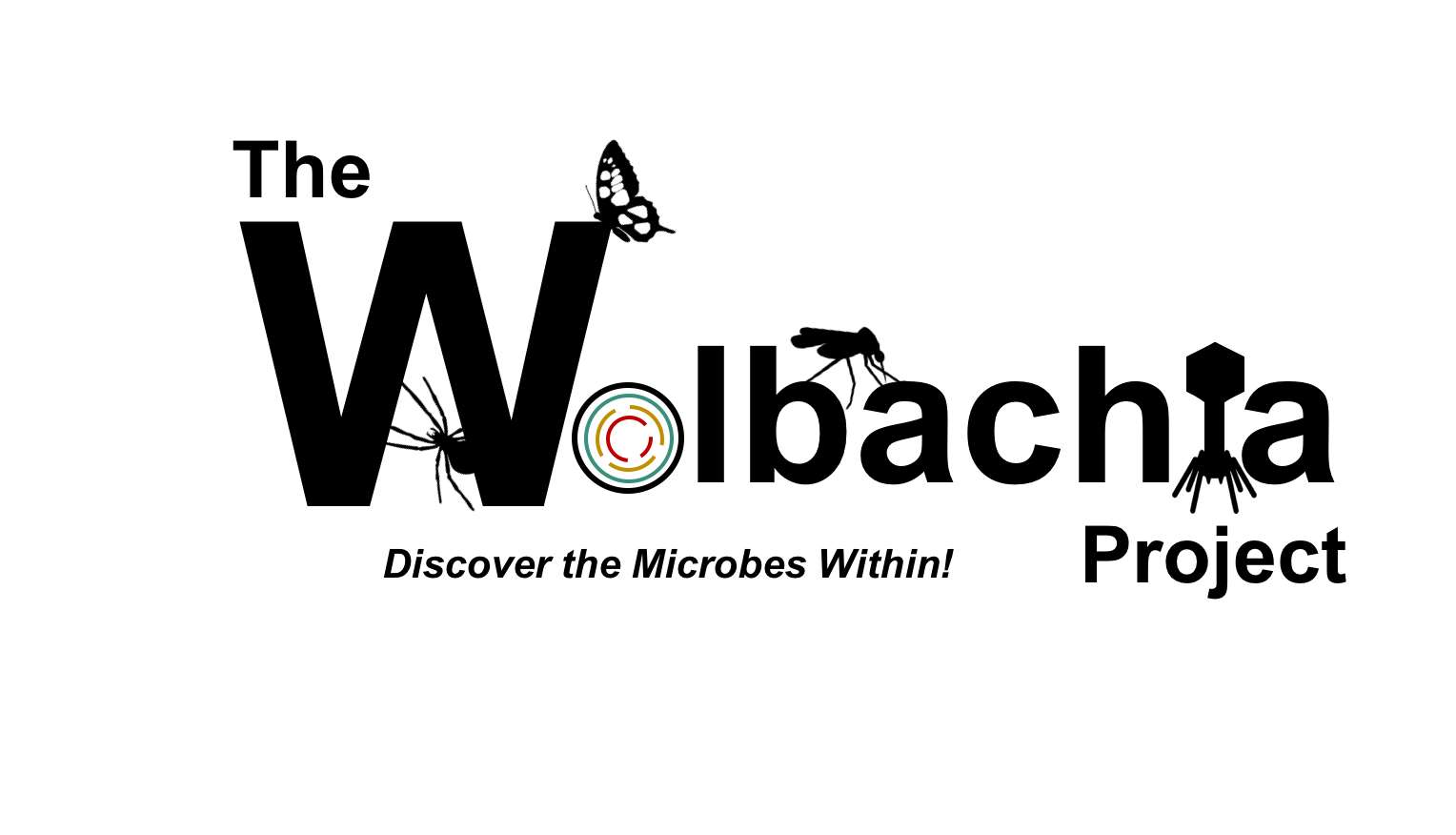 Wolbachia Induces Cytoplasmic Incompatibility
Assuming that the average clutch size is 5, record the expected number of Wolbachia-infected (Froot Loops/colored pen) vs. uninfected (Cheerios/black pen) for each cross.
Cross:
Offspring:
Survival
Uninfected male x Uninfected female
Survival
Uninfected male x Infected female
Infected male x Uninfected female
Death
Infected male x Infected female
Survival
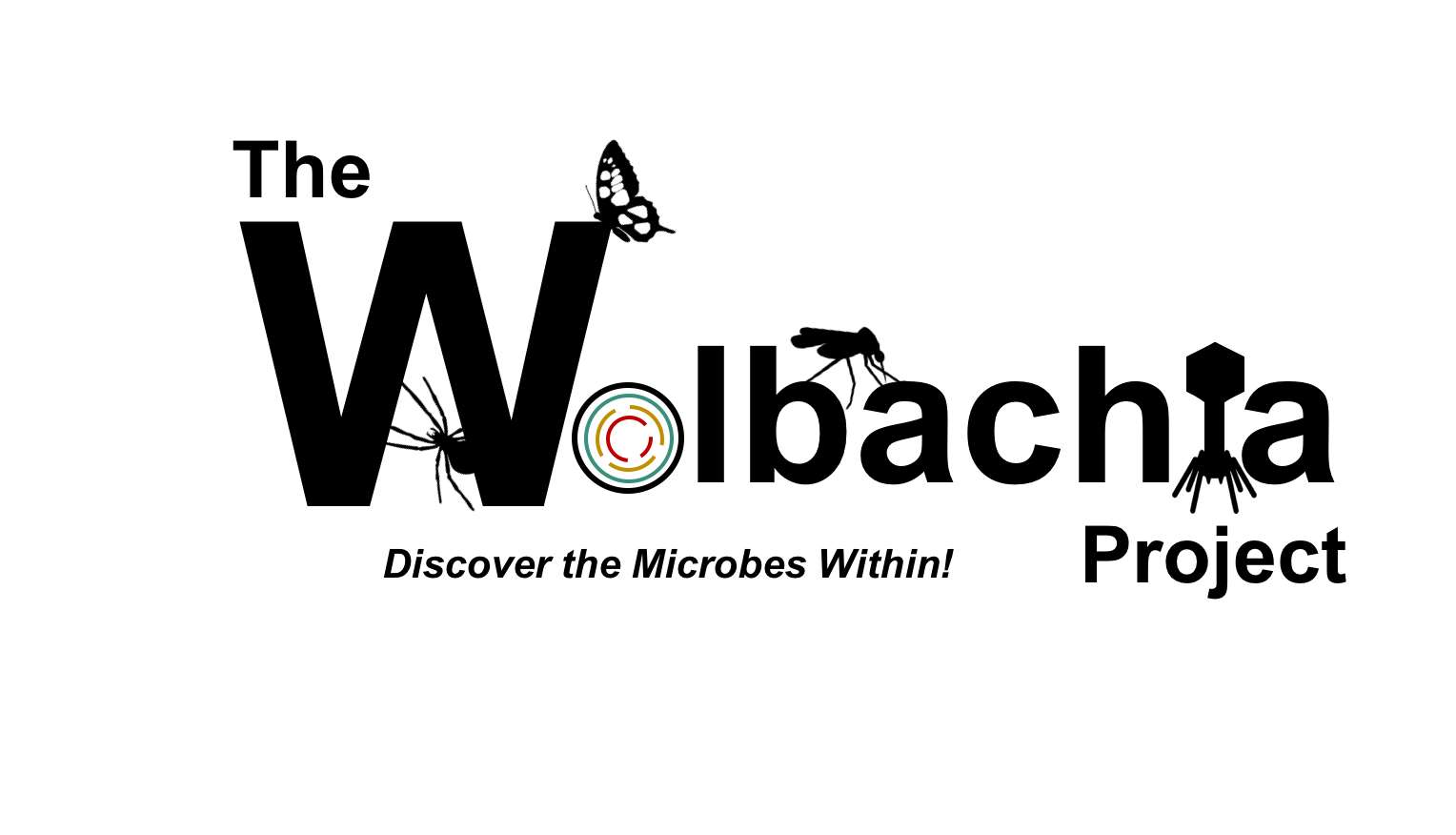 Wolbachia & Vector Control
World Mosquito Program: http://www.eliminatedengue.com/our-research/wolbachia



Debug: https://debug.com/
MosquitoMate: https://mosquitomate.com/how-it-works/



Vanderbilt Research: https://news.vanderbilt.edu/2017/02/27/new-tool-for-combating-mosquito-borne-disease-insect-parasite-genes/
Population Replacement Strategy
Sterile Insect Technique
Genetic Engineering
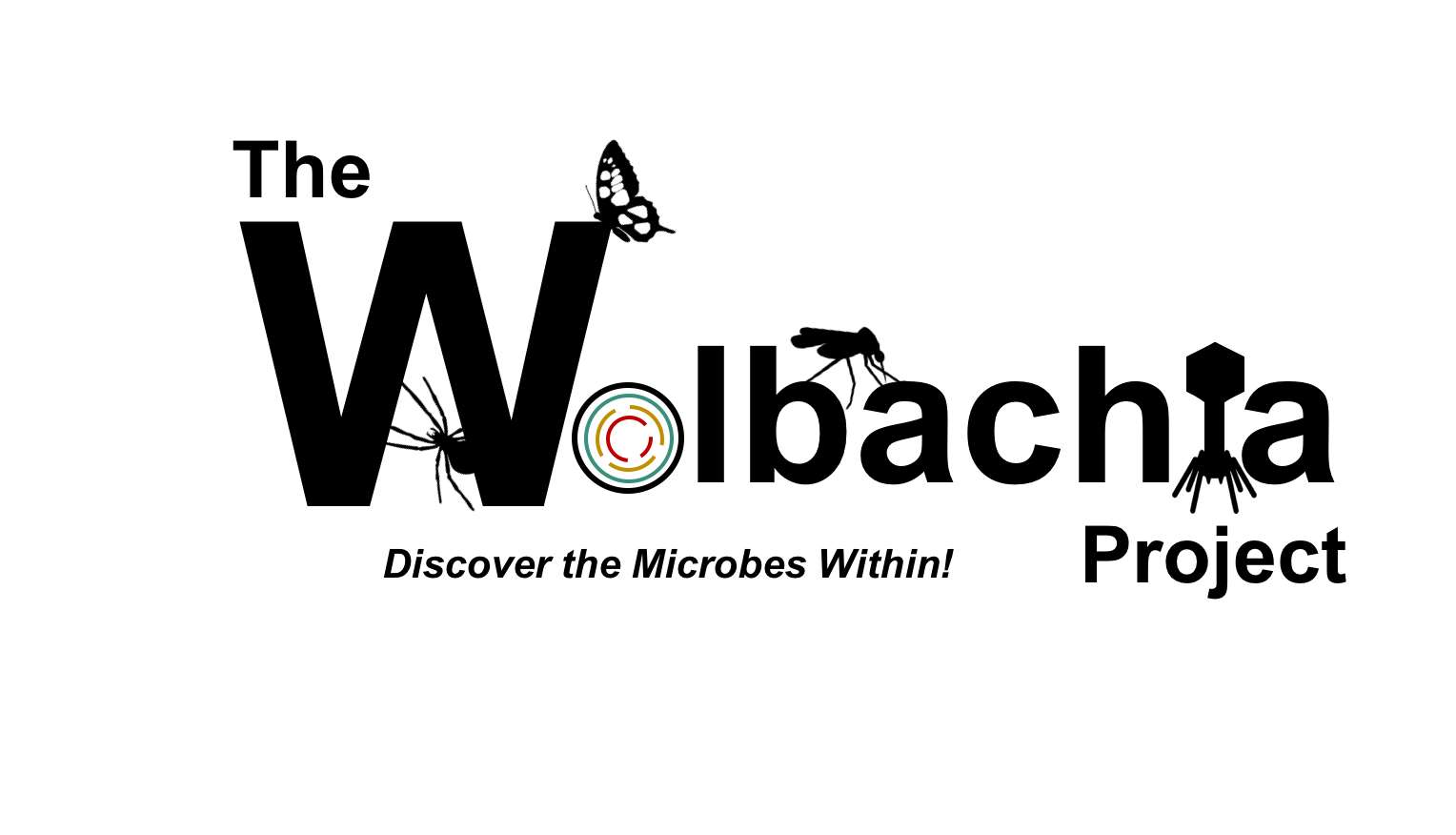